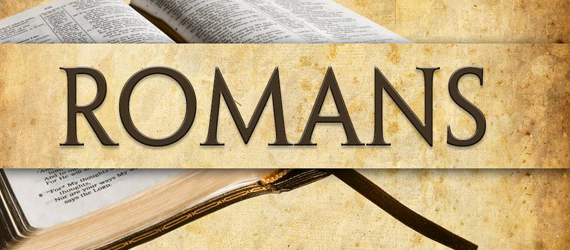 Practical Christian Living Based On The Gospel– 12:1-15:13
Romans 15:1-13
Lesson 16
The Gospel – Demands That We Receive & Build Up One Another
1
Lesson 16 – Romans 15:1-13
The Gospel – God’s Power To Save Man
The Just Shall Live By Faith
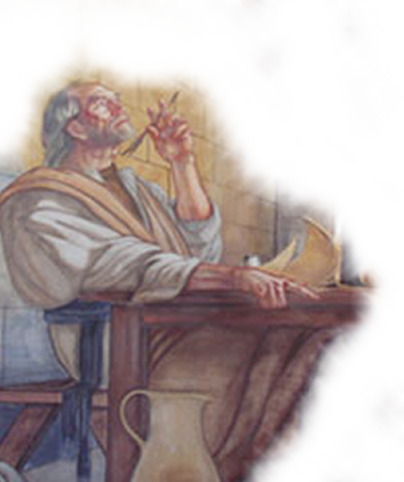 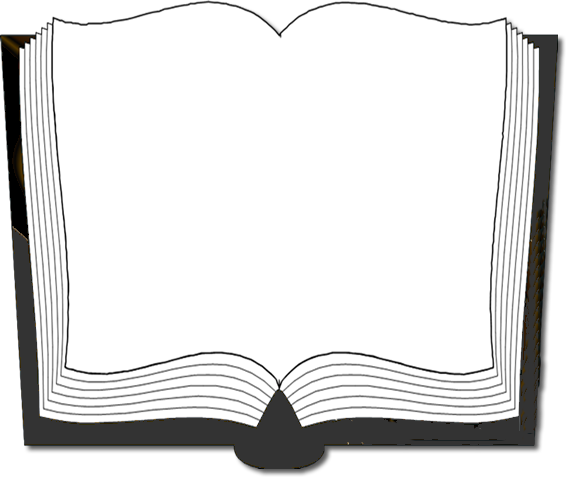 Romans 1:16-17 (NKJV) 16 For I am not ashamed of the gospel of Christ, for it is the power of God to salvation for everyone who believes, for the Jew first and also for the Greek. 17 For in it the righteousness of God is revealed from faith to faith; as it is written, "The just shall live by faith."
2
Lesson 16 – Romans 15:1-13
The Gospel – God’s Power To Save Man
The Just Shall Live By Faith
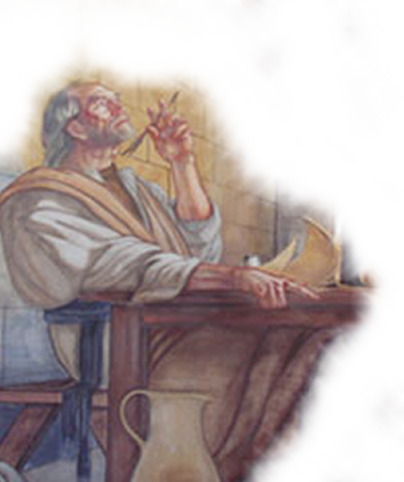 Paul is making practical application   of the great principle of justification by faith established in Romans 1-11.
We are no longer to be enslaved to sin (Romans 6-8), but now are to be “conformed to the image of God’s Son” (Romans 8:29).
The larger context of the section before us: Describes the Conduct of one Justified By Faith – living a sacrificial life - (Rom. 12:1-15:13)
Lesson 16 – Romans 15:1-13
The Gospel – God’s Power To Save Man
The Gospel Demands Unity
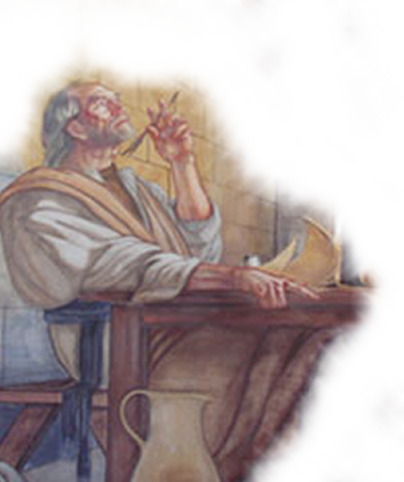 The Gospel Demands Unity
Jesus willed it and prayed for it - (John 17:20-21) 
Paul commanded it in the name of Christ - (I Cor.1:10)
We are to endeavor to keep the “unity of the Spirit” - is not produced by accident, but only through hard work and humility (Ephesians 4:1-6)
4
Lesson 16 – Romans 15:1-13
The Gospel – God’s Power To Save Man
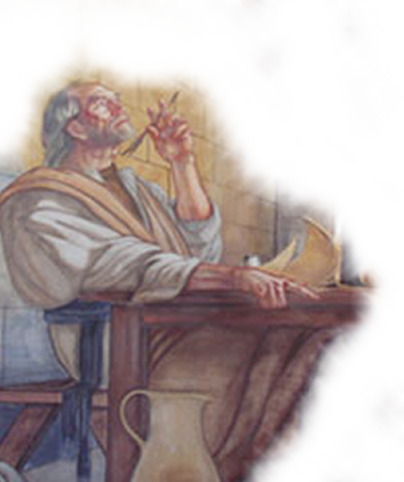 The Gospel Demands Unity
Christians should not despise or condemn others – The weak were not to judge the strong – the strong were not to despise the weak - (14:1-12) 
Christians must not do things that would cause another to stumble - (14:13-23). 
Paul gives a summary of chapter fourteen by instructing Christians to imitate Christ.
Lesson 16 – Romans 15:1-13
The Gospel – God’s Power To Save Man
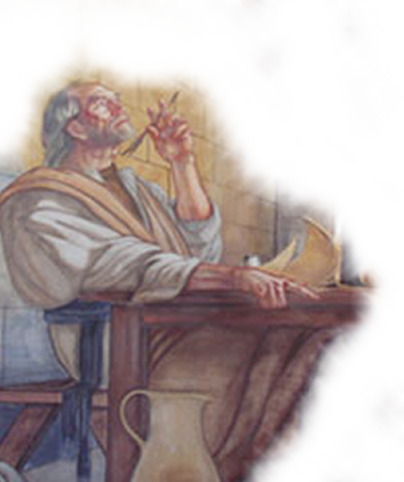 The Example of Christ
The strong – The spiritually mature – understanding the liberty we have in Christ regarding the observance of food and days – (14:1,2)
Bear with - to endure patiently, not to contend with – (Gal. 6:2; 1 Thes 5:14)
Scruples – “a doubt arising from conscience or principle that tends to hinder action.”
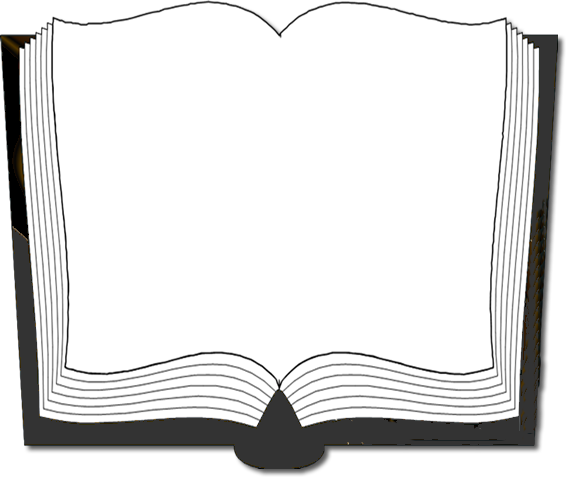 Romans 15:1 (NKJV) 
1 We then who are strong ought to bear with the scruples of the weak, and not to please ourselves.
Lesson 16 – Romans 15:1-13
The Gospel – God’s Power To Save Man
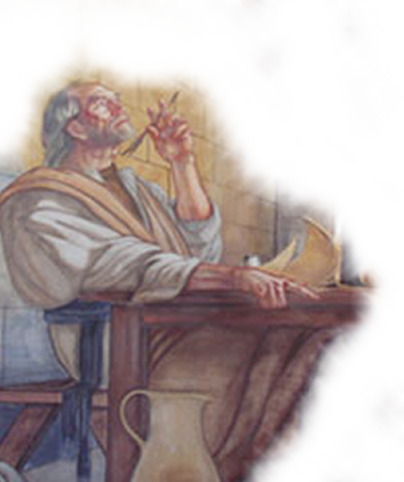 The Example of Christ
The weak –weak in faith and knowledge, particularly in the knowledge of their freedom from Mosaical observances: their "infirmities" are partly their ignorance about things indifferent – (14:1,2,5)
Not to please ourselves - be willing to deny ourselves of a liberty – (1 Cor. 8:13; 13:5)
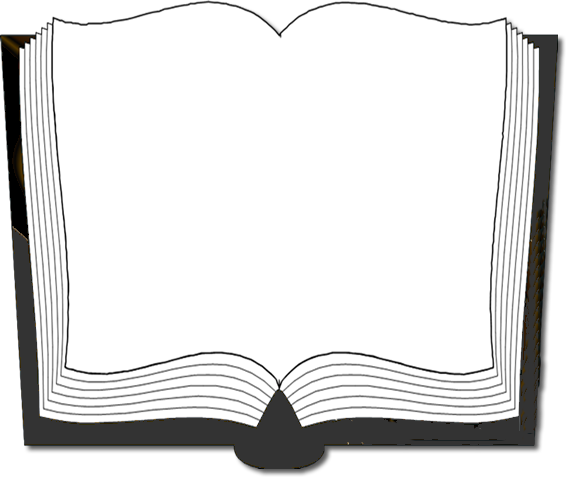 Romans 15:1 (NKJV) 
1 We then who are strong ought to bear with the scruples of the weak, and not to please ourselves.
Lesson 16 – Romans 15:1-13
The Gospel – God’s Power To Save Man
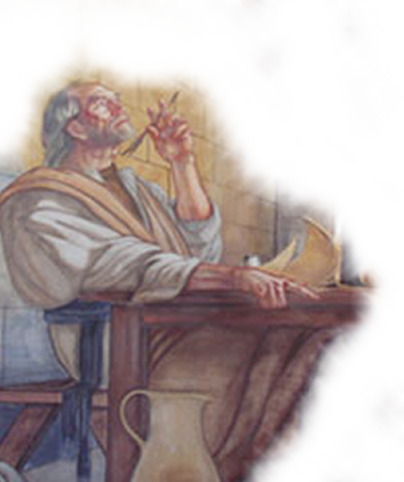 The Example of Christ
The duty of each one to seek the betterment of others – sacrificing for the well being of the weak brethren – (1 Cor. 10:24; Phili 2:1-4)
Leading to edification - building them up in faith – so that they come to a fuller understanding of the truth - (Rom. 14:19; 1 Cor. 14:12-17,26; Eph 4:29)
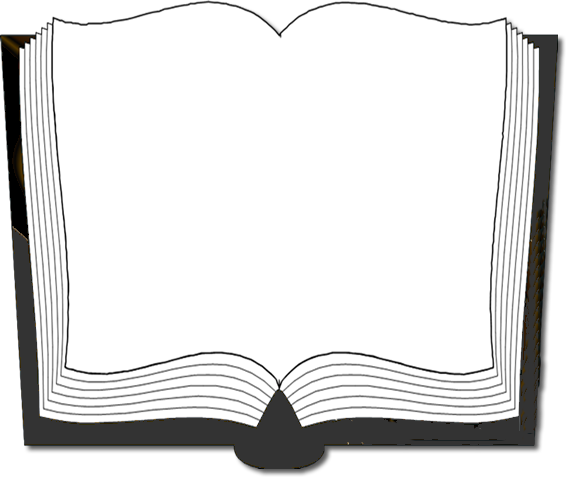 Romans 15:2 (NKJV) 
2 Let each of us please his neighbor for his good, leading to edification.
Lesson 16 – Romans 15:1-13
The Gospel – God’s Power To Save Man
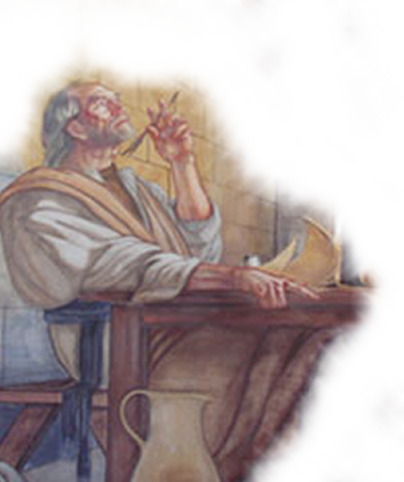 The Example of Christ
Jesus went to the cross for us – not for Himself, that He may do the will of His Father! – sacrificing for the well being of the world – (Rom 14:5; Phili 2:5-8; Heb 2:9-18; John 4:34; 5:30; 8:29)
Psalm 69:9 – Jesus became the subject of "the reproaches of them who reproached" His Father - (Psalm 89:50,51; John 15:24)
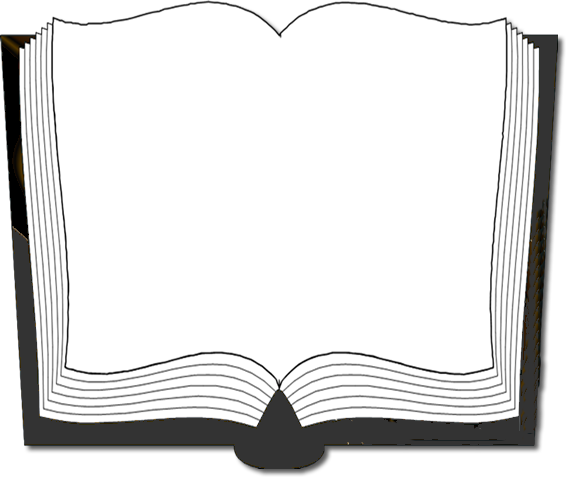 Romans 15:3 (NKJV)
 3 For even Christ did not please Himself; but as it is written, "The reproaches of those who reproached You fell on Me."
[Speaker Notes: Reproaches - G3680
ὀνειδισμός
oneidismos
Thayer Definition:
1) a reproach
1a) such as Christ suffered, for the cause of God, from his enemies]
Lesson 16 – Romans 15:1-13
The Gospel – God’s Power To Save Man
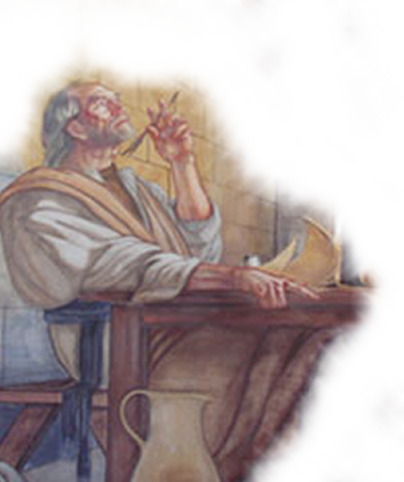 The Example of Christ
The example of Jesus is for us to learn from and follow! – An example of a general principle specifically applied - (Rom 4:23,24; 1 Cor. 10:11; Phili 2:5-8; Heb 12:1-3)
The purpose of scripture –to give believers endurance in the face of adversities and encouragement so that they might have hope - (Rom. 5:3-5; Heb 3,4; 11).
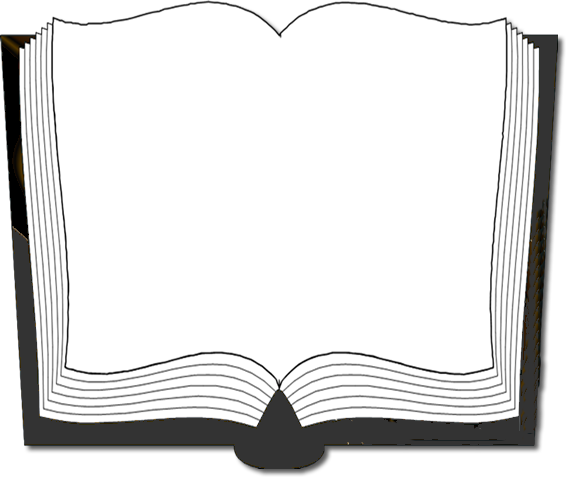 Romans 15:4 (NKJV)
 4 For whatever things were written before were written for our learning, that we through the patience and comfort of the Scriptures might have hope.
[Speaker Notes: Reproaches - G3680
ὀνειδισμός
oneidismos
Thayer Definition:
1) a reproach
1a) such as Christ suffered, for the cause of God, from his enemies]
Lesson 16 – Romans 15:1-13
The Gospel – God’s Power To Save Man
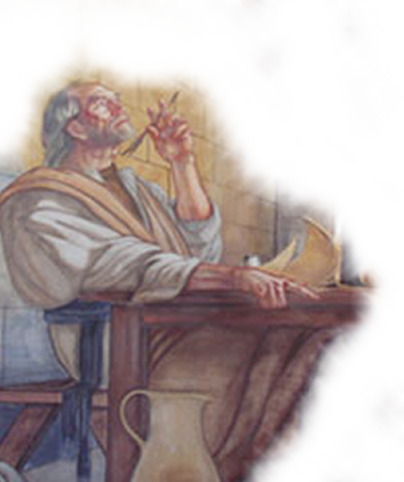 The Example of Christ
Harmony in attitude and expression - with one purpose, without contentions, and strife - (Acts 4:32; Phili 2:1-5)
God is to be the object and focus of our united service and praise – Thus showing the power of the gospel to overcome the sources of strife and contention among His people, bringing peace.
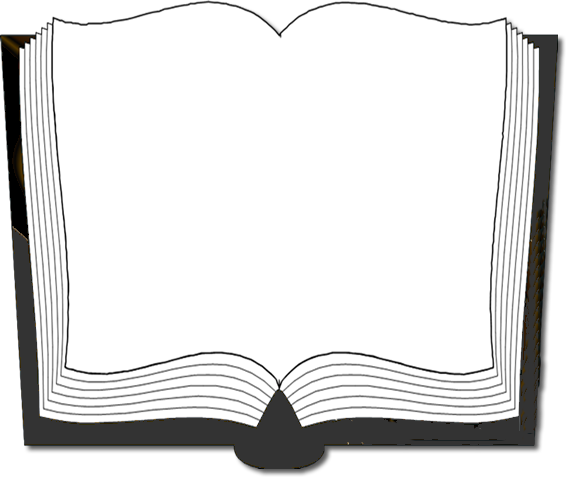 Romans 15:6 (NKJV) 
6 that you may with one mind and one mouth glorify the God and Father of our Lord Jesus Christ.
Lesson 16 – Romans 15:1-13
The Gospel – God’s Power To Save Man
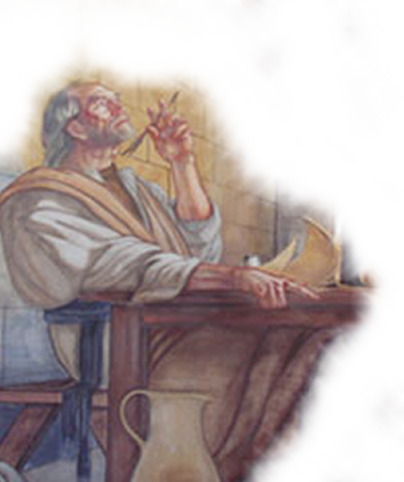 Therefore Receive One Another
Receive ye one another - Acknowledge one another as Christians, and treat one another as such - (Rom 14:3)
As Christ also received us - That is, received us as his followers – (Rom 14:3).
To the glory of God – We are to receive each other in order to promote His glory – (John 17:20-21; Eph 1:6-8,12)
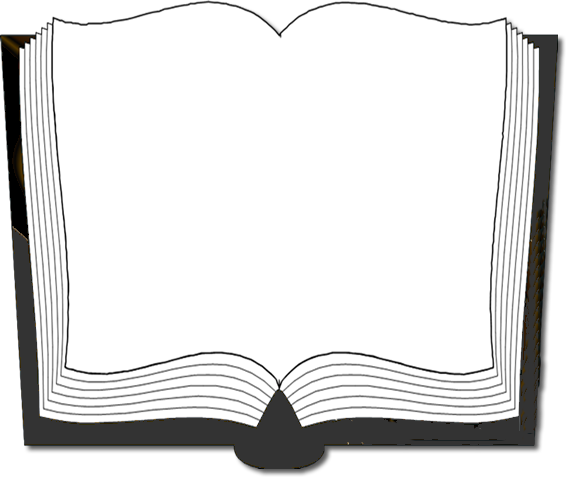 Romans 15:7 (NKJV) 
7 Therefore receive one another, just as Christ also received us, to the glory of God.
[Speaker Notes: Reproaches - G3680
ὀνειδισμός
oneidismos
Thayer Definition:
1) a reproach
1a) such as Christ suffered, for the cause of God, from his enemies]
Lesson 16 – Romans 15:1-13
The Gospel – God’s Power To Save Man
Therefore Receive One Another
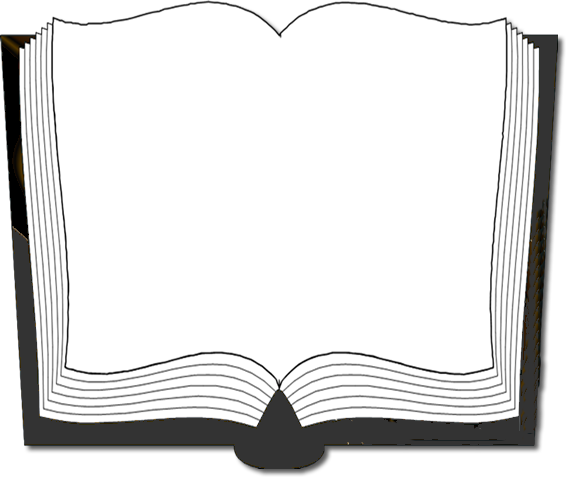 Romans 15:8-13 (NKJV) 
8 Now I say that Jesus Christ has become a servant to the circumcision for the truth of God, to confirm the promises made to the fathers,  9 and that the Gentiles might glorify God for His mercy, as it is written: "For this reason I will confess to You among the Gentiles, And sing to Your name."  10 And again he says: "Rejoice, O Gentiles, with His people!"
[Speaker Notes: 2 Sam 22:50; Ps 18:49]
Lesson 16 – Romans 15:1-13
The Gospel – God’s Power To Save Man
Therefore Receive One Another
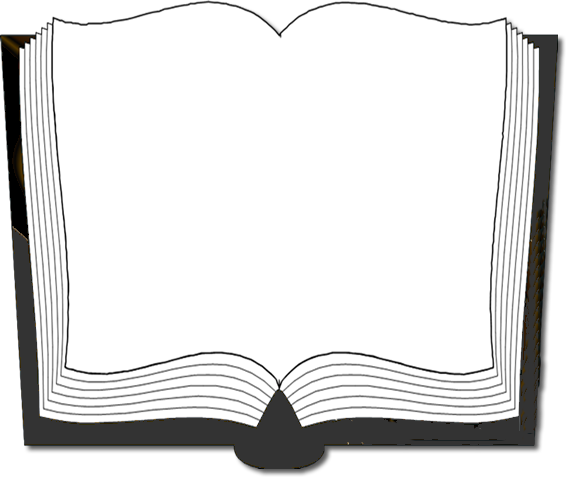 Romans 15:8-13 (NKJV) 
11 And again: "Praise the LORD, all you Gentiles! Laud Him, all you peoples!"  12 And again, Isaiah says: "There shall be a root of Jesse; And He who shall rise to reign over the Gentiles, In Him the Gentiles shall hope."  13 Now may the God of hope fill you with all joy and peace in believing, that you may abound in hope by the power of the Holy Spirit.
Lesson 16 – Romans 15:1-13
The Gospel – God’s Power To Save Man
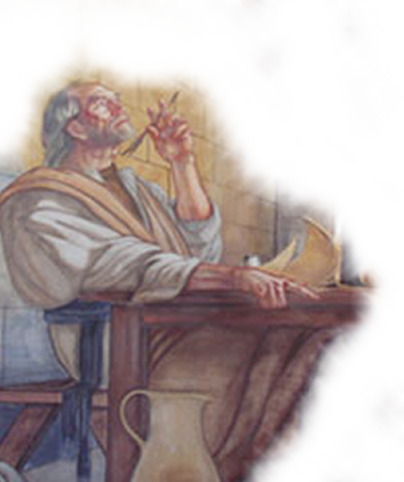 Therefore Receive One Another
Christ had indeed received all who had come to Him in faith - both Jew and Gentile in keeping with Old Testament prophecy – (2 Sam 22:50; Ps 18:49; Deut 32:43; Ps 117:1; Isa. 11:10)
Do you want the God of hope to “fill you with all joy and peace?”
Obey the Gospel – turn to Jesus today in faith and He will receive you! (Mat 11:28-30; Acts 2:38; Gal. 3:26-29)
Lesson 16 – Romans 15:1-13
The Gospel – God’s Power To Save Man
The Just Shall Live By Faith
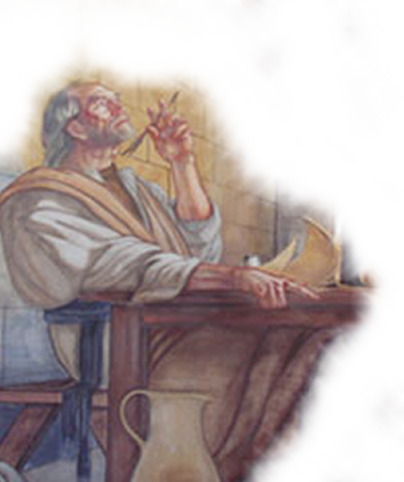 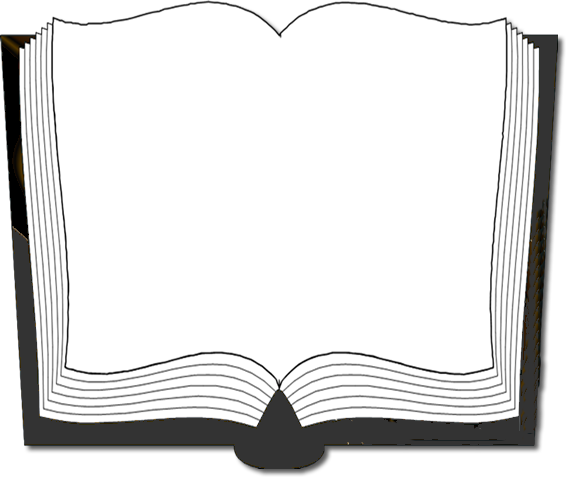 Romans 1:16-17 (NKJV) 16 For I am not ashamed of the gospel of Christ, for it is the power of God to salvation for everyone who believes, for the Jew first and also for the Greek. 17 For in it the righteousness of God is revealed from faith to faith; as it is written, "The just shall live by faith."
16
17
Lesson 16 – Romans 15:1-13
The Gospel – God’s Power To Save Man
Charts by Don McClain
Prepared August 7, 2010
Preached August 8, 2010
West 65th Street church of Christ
P.O. Box 190062
Little Rock AR 72219
501-568-1062

Prepared using PPT 2010 Beta
Email – donmcclain@sbcglobal.net  
More PPT & Audio Sermons:
http://w65stchurchofchrist.org/donmaccla/2010SermonPage.html
Note – Many of the transition effects used in this presentation are lost using PPT 2007 Viewer
To view transitions you can download Office 2010 Beta for free:
http://www.microsoft.com/office/2010/en/default.aspx
18